A a
Alphabetics
A a
Review: Letter Statue Game Cards
A a
Stand on 1 foot
Stand on 1 foot
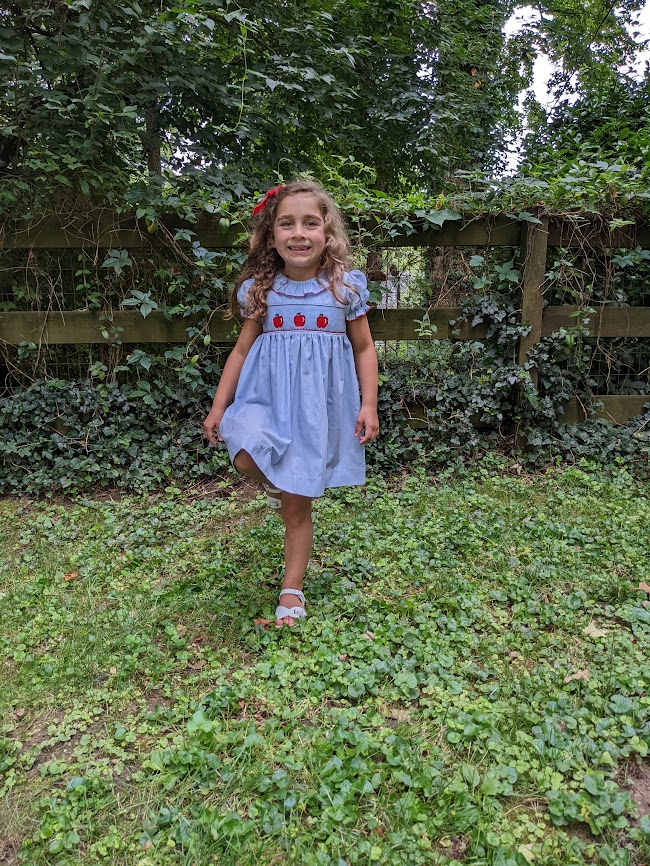 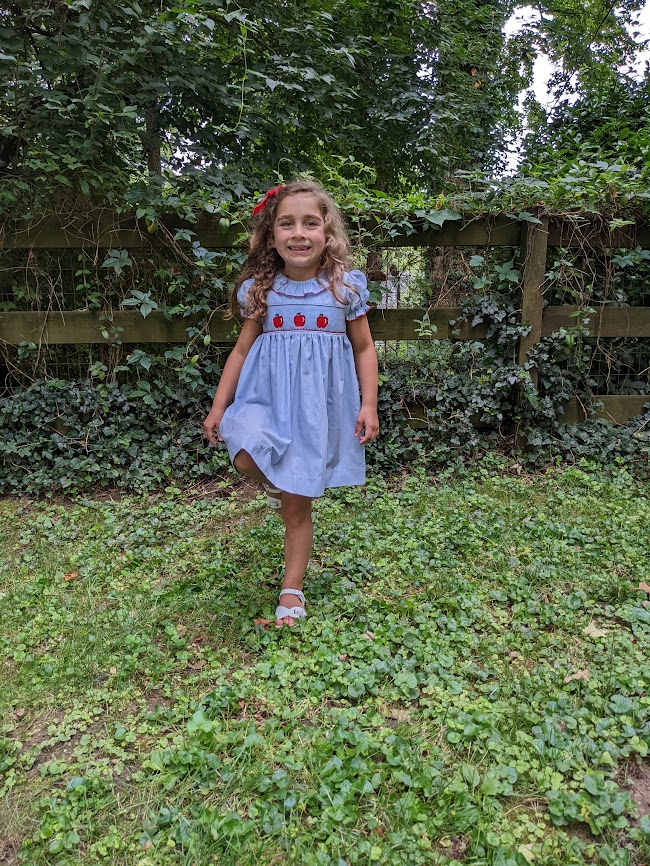 Touch Your Toes
A a
Jump
A a
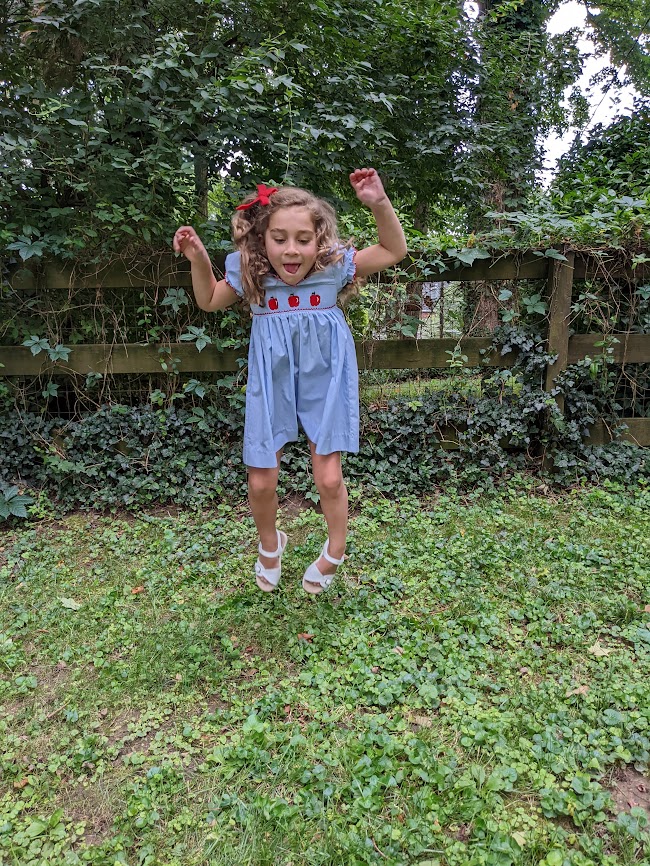 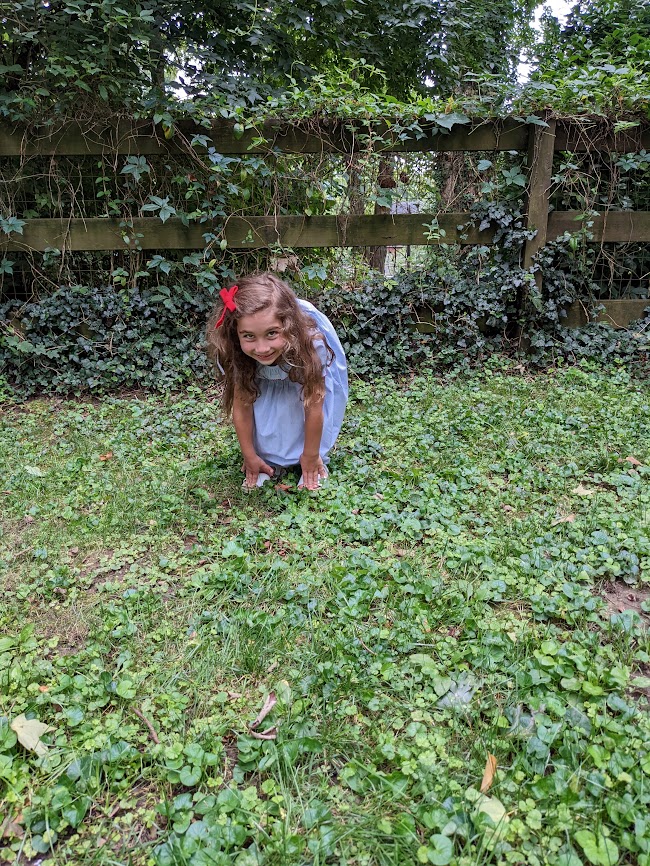 Touch Your Toes
A a
Jump
A a
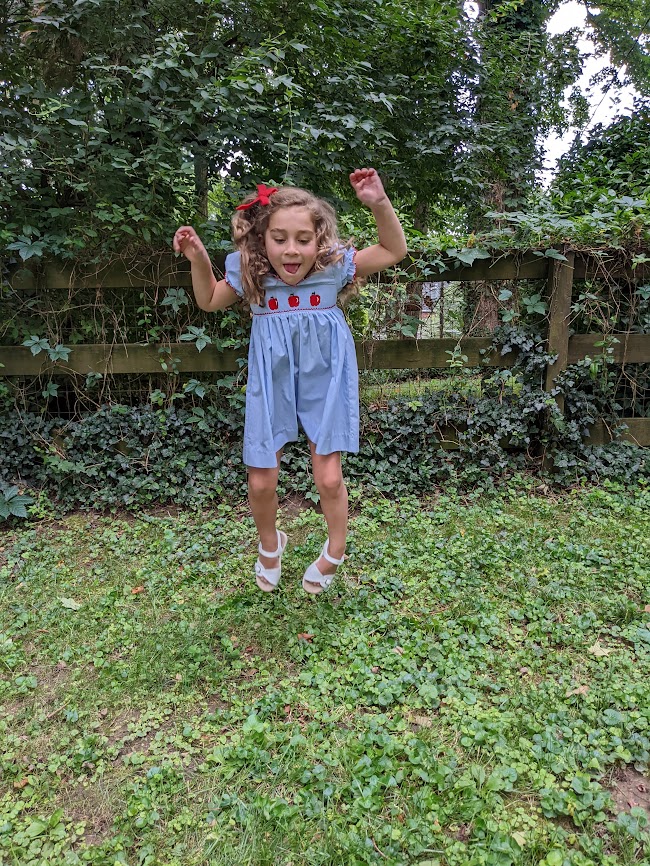 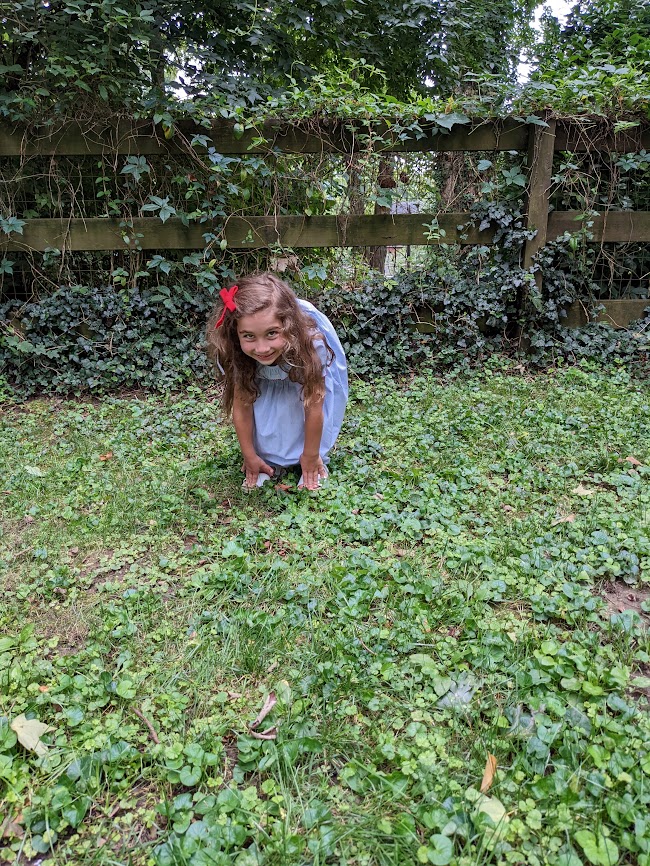 Turn Around
A a
Sit Down
A a
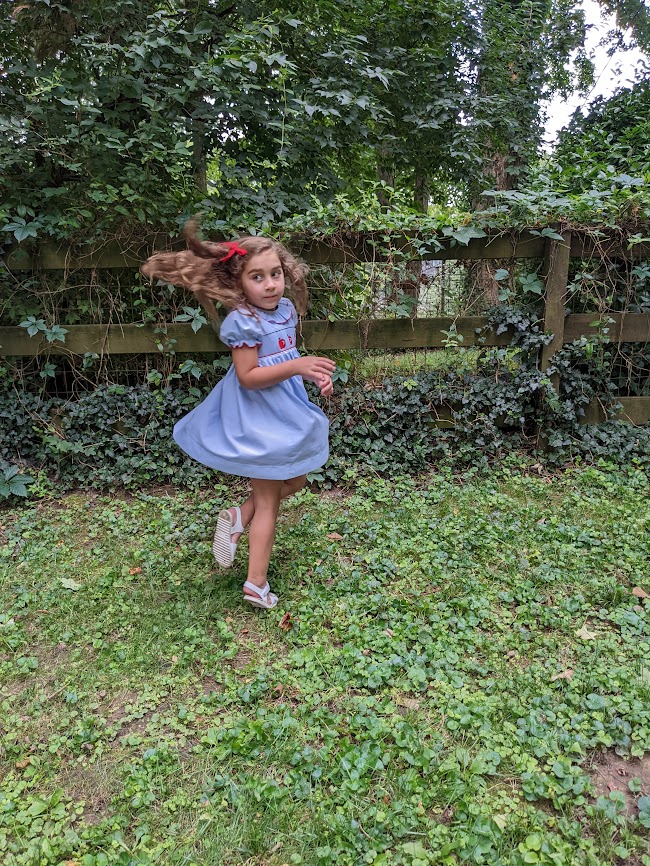 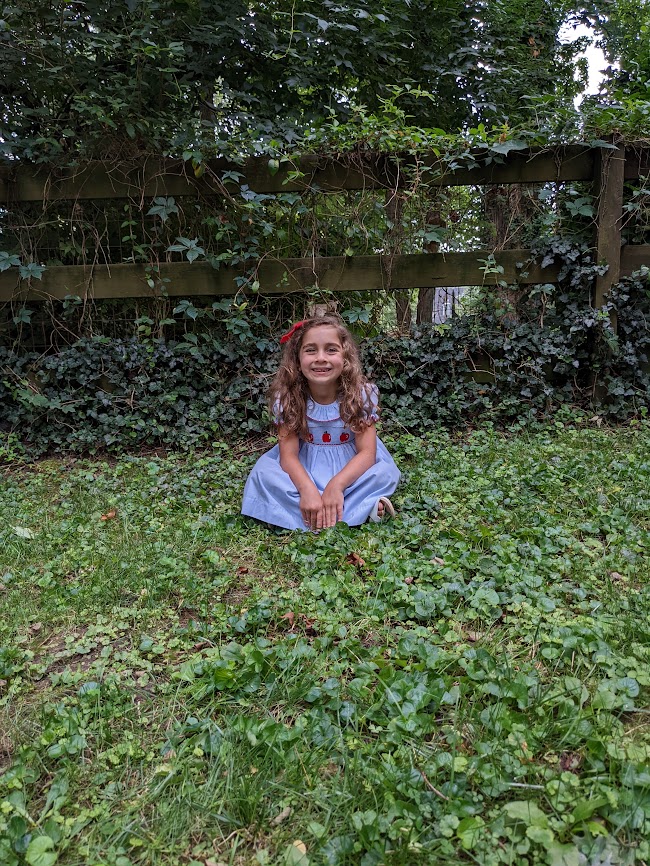 Turn Around
A a
Sit Down
A a
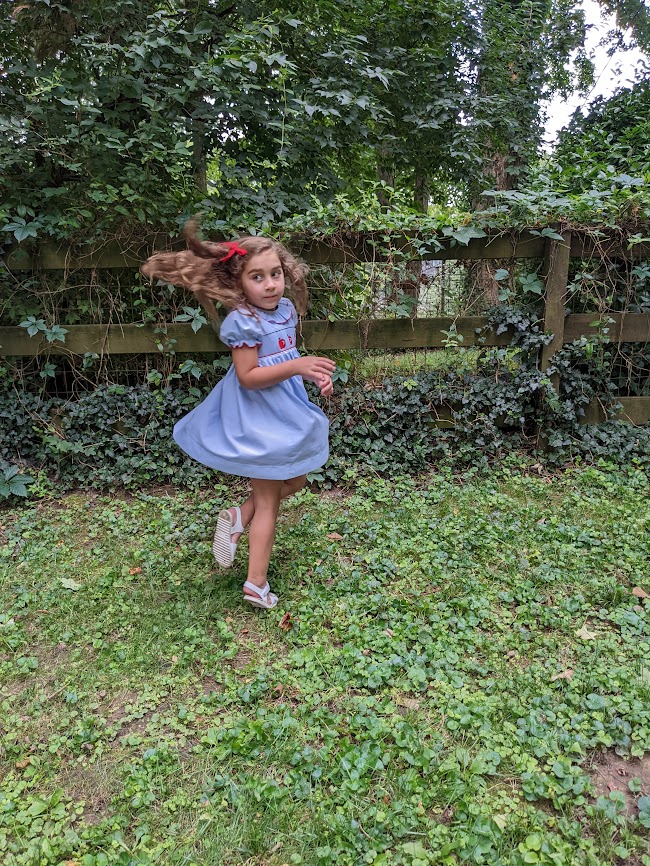 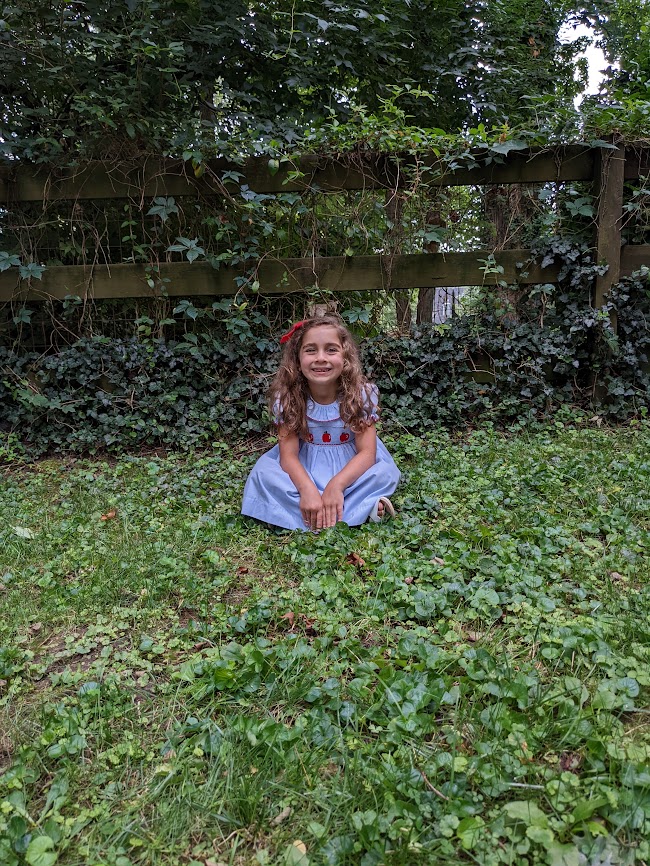 a
A a
A
A a
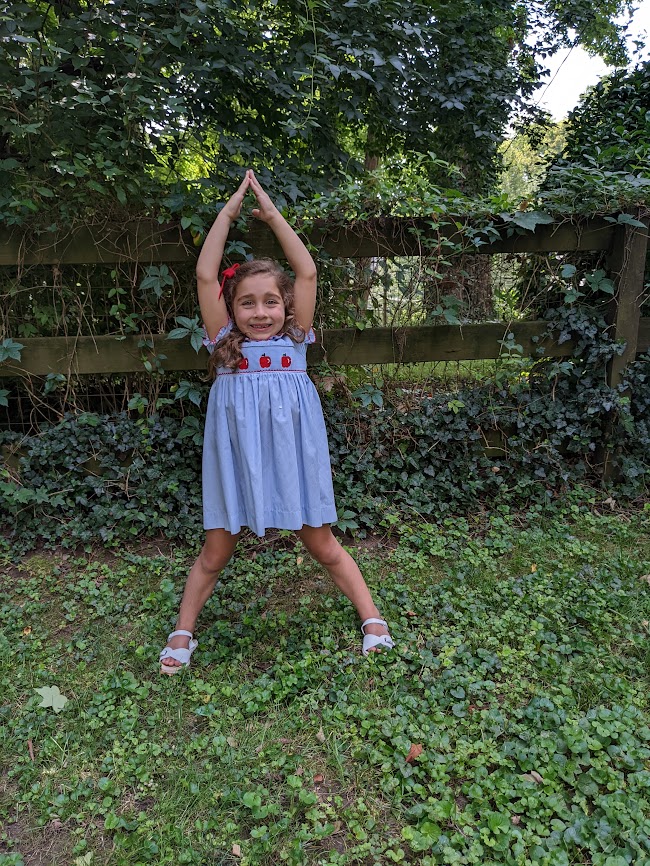 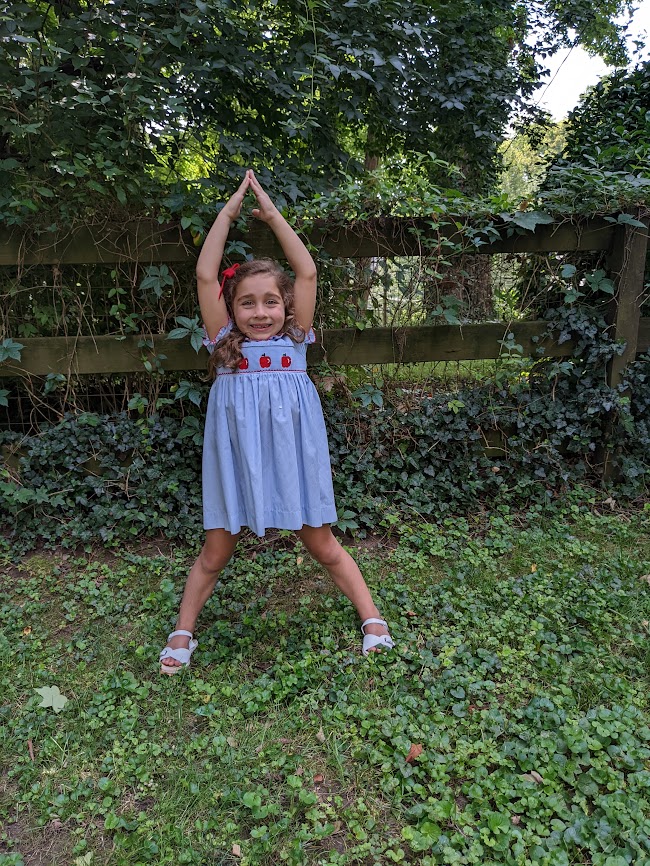 c
C
A a
A a
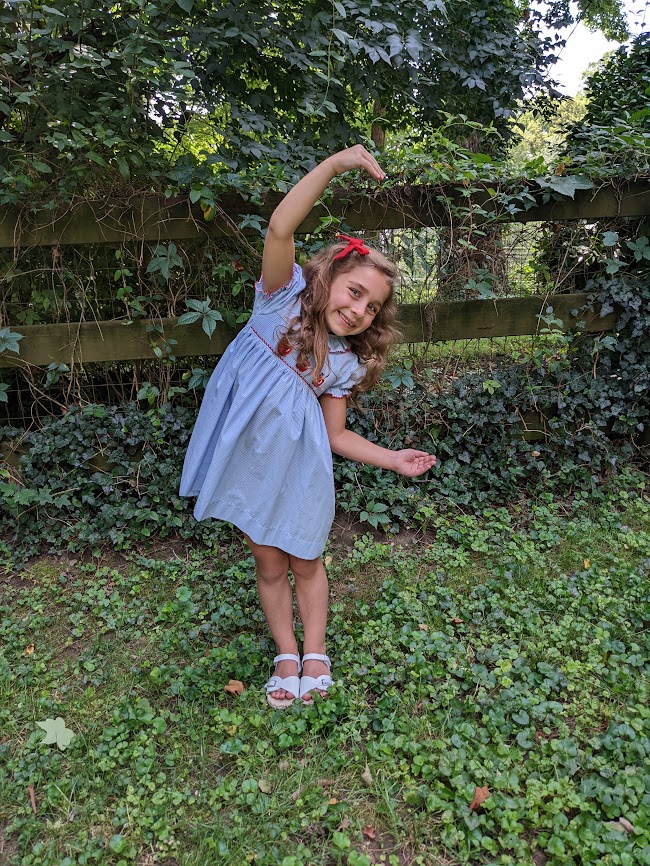 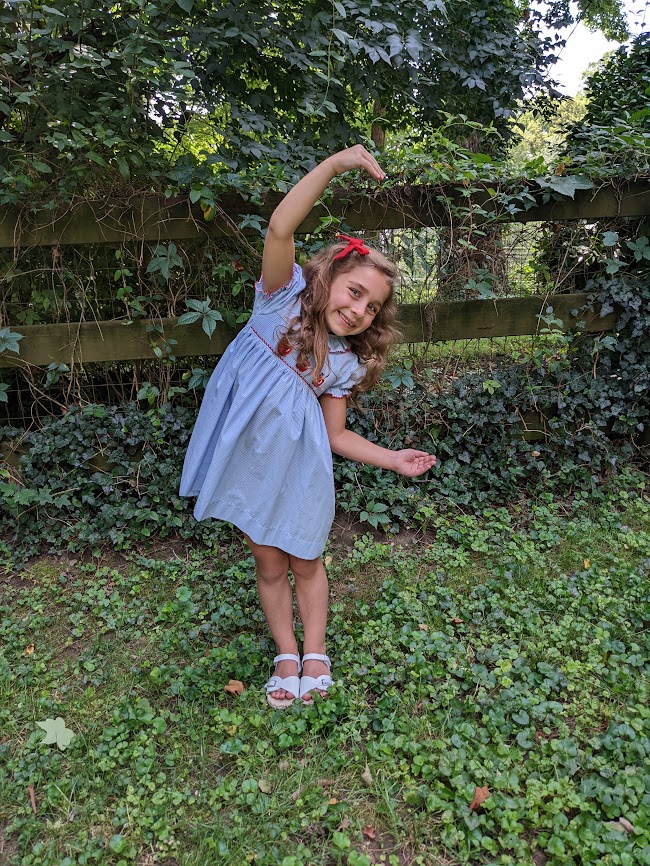 g
G
A a
A a
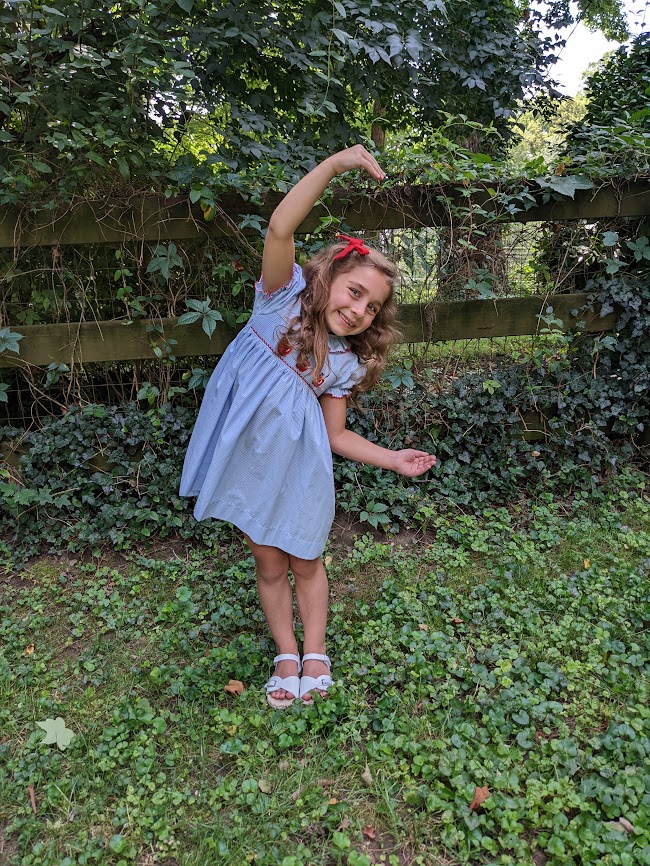 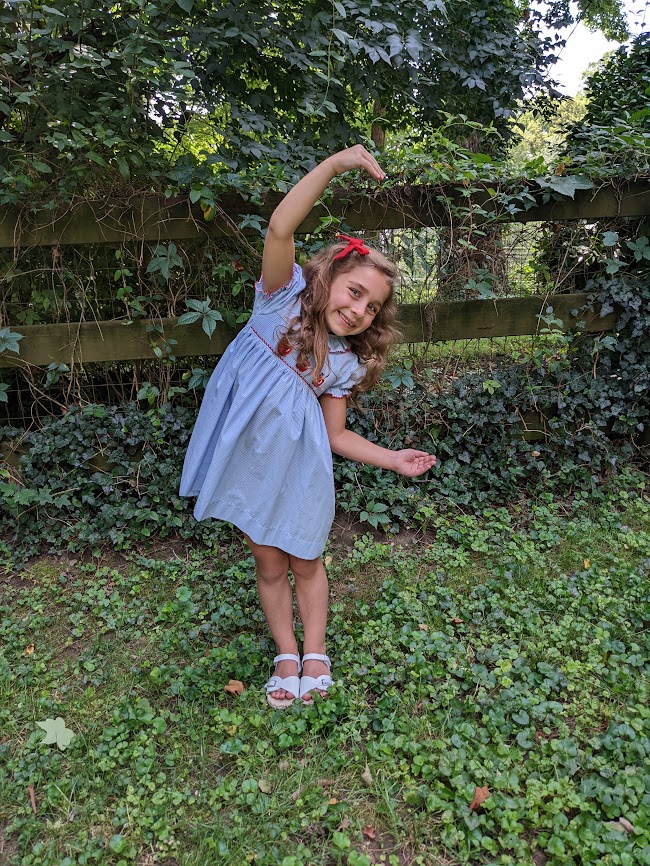 F
E
A a
A a
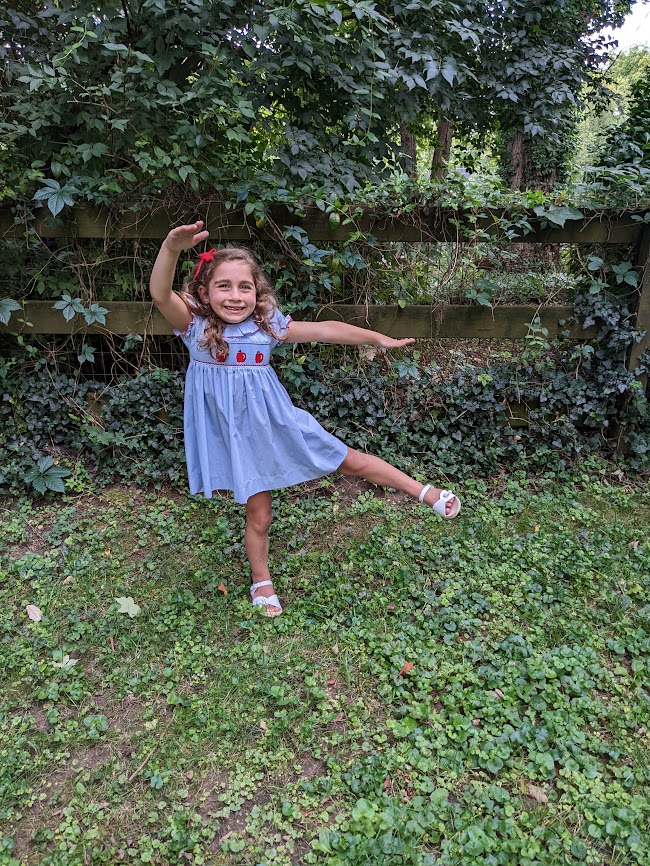 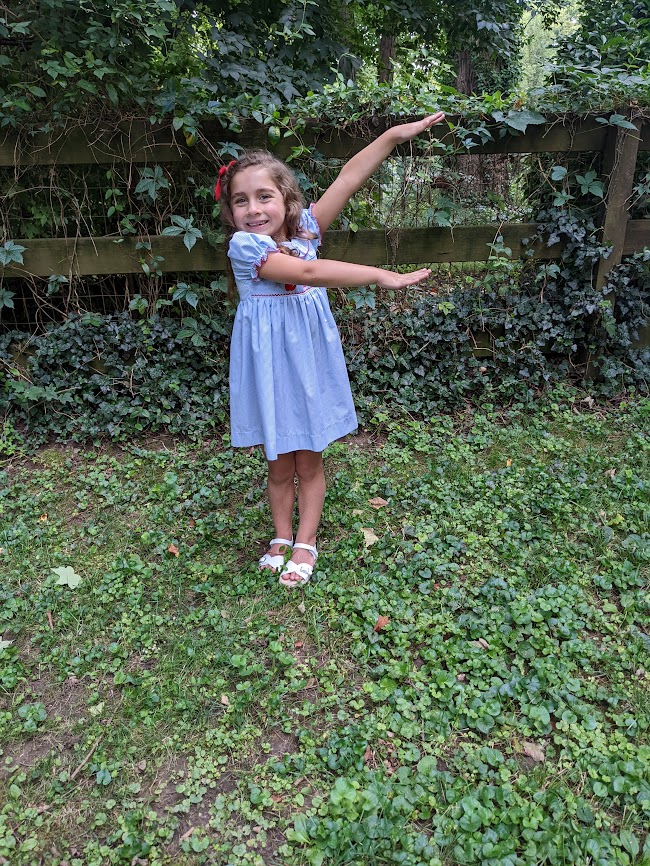 f
e
A a
A a
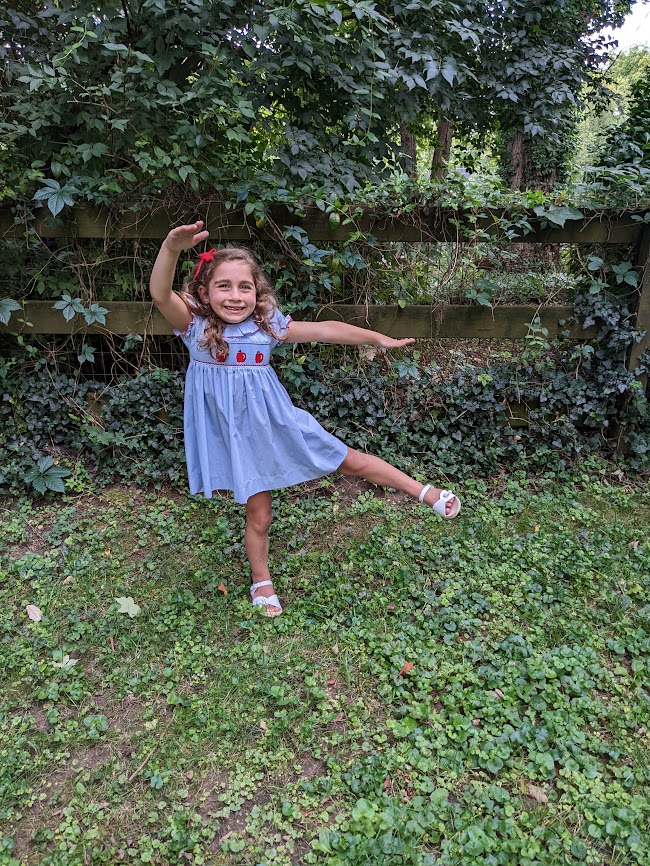 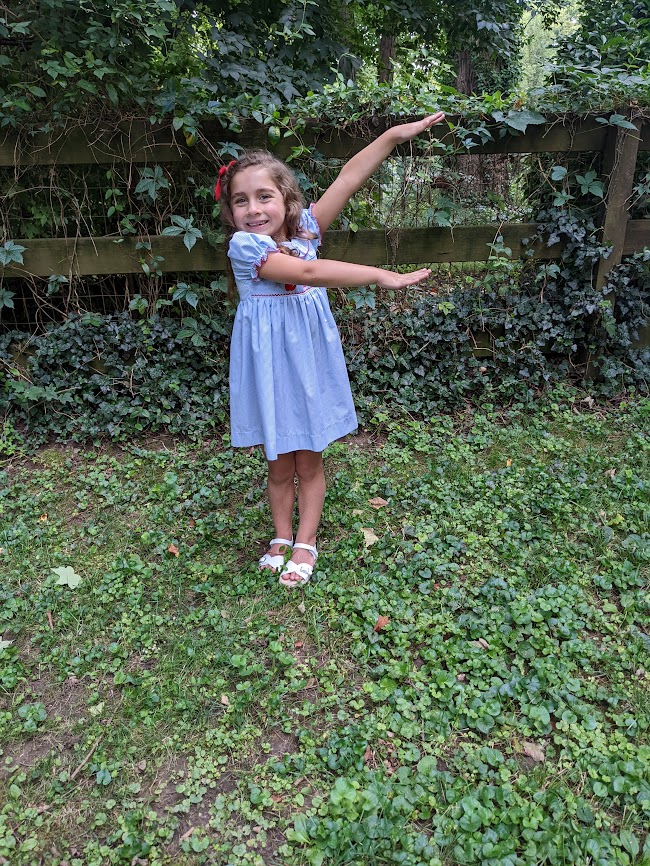 H
h
A a
A a
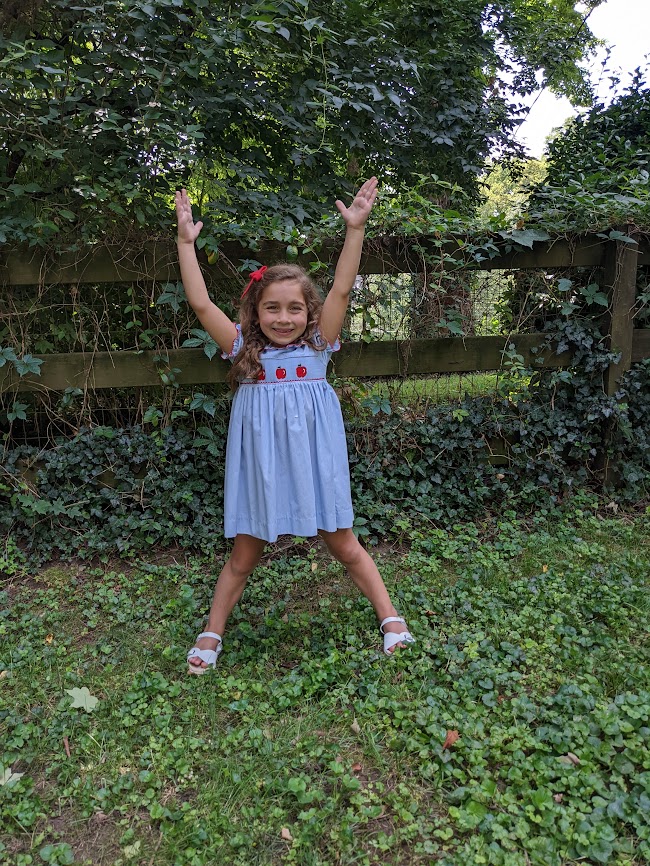 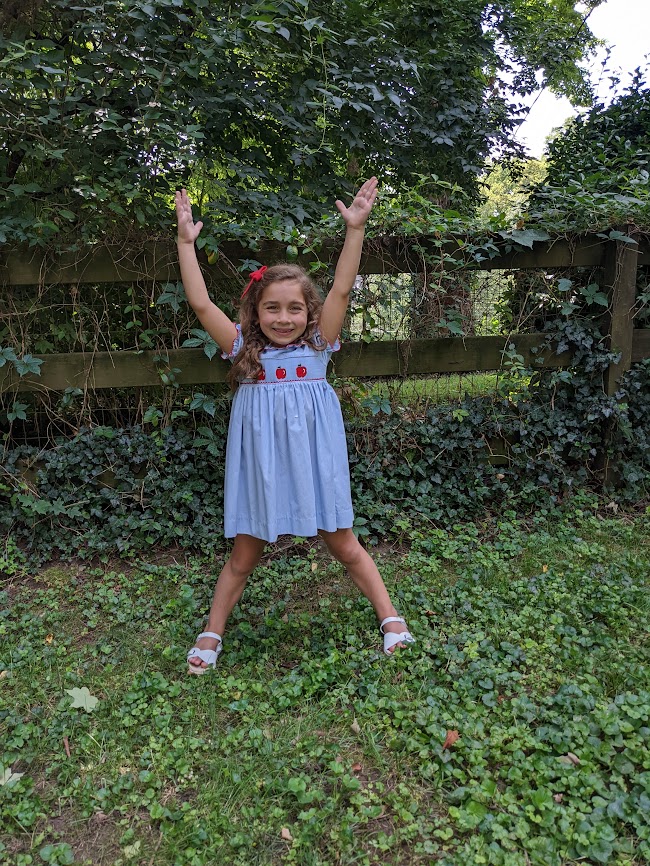 i
I
A a
A a
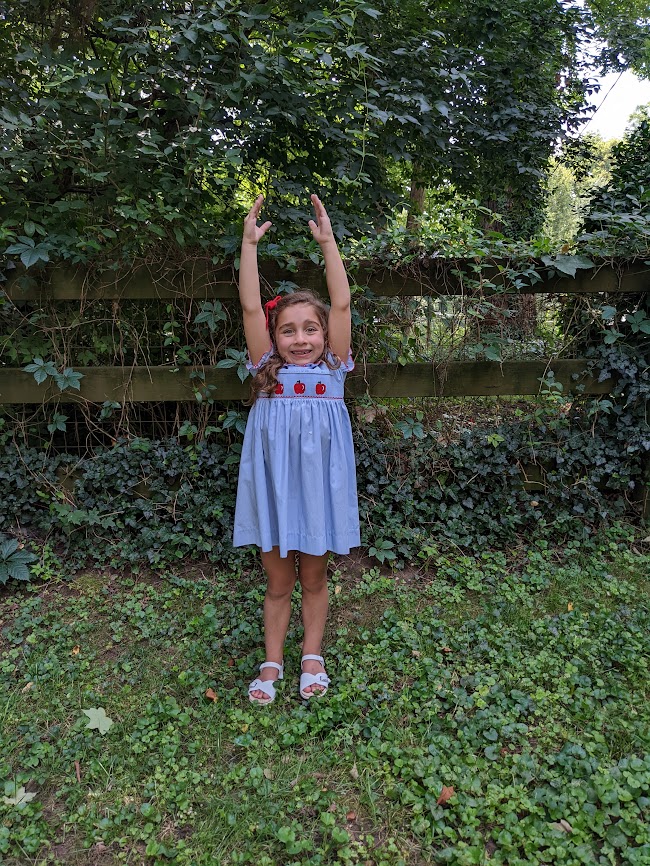 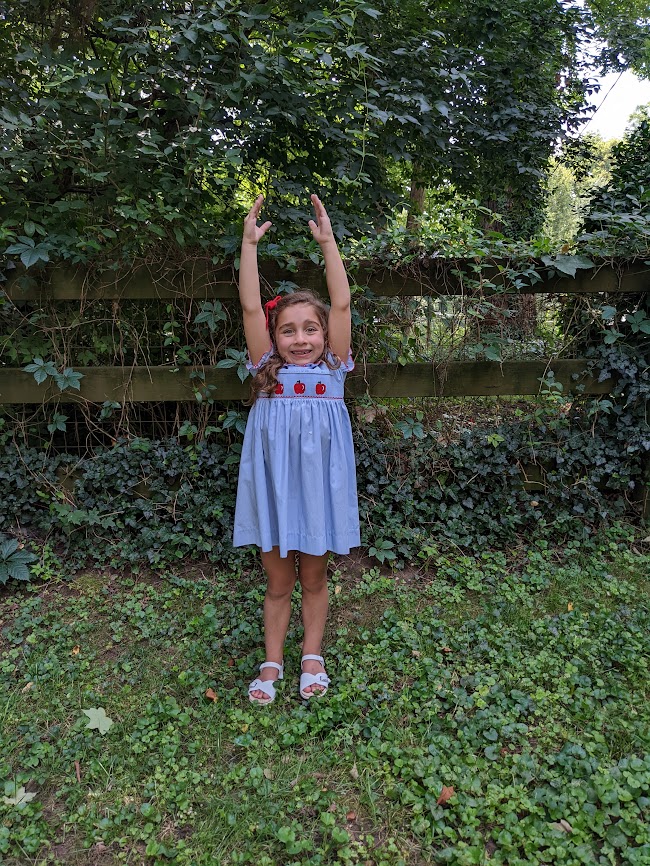 v
V
A a
A a
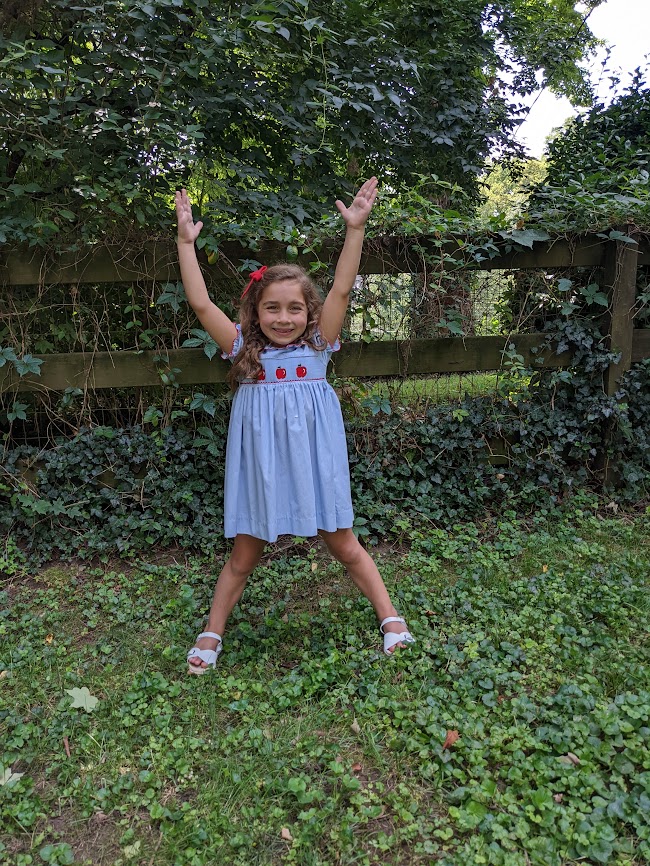 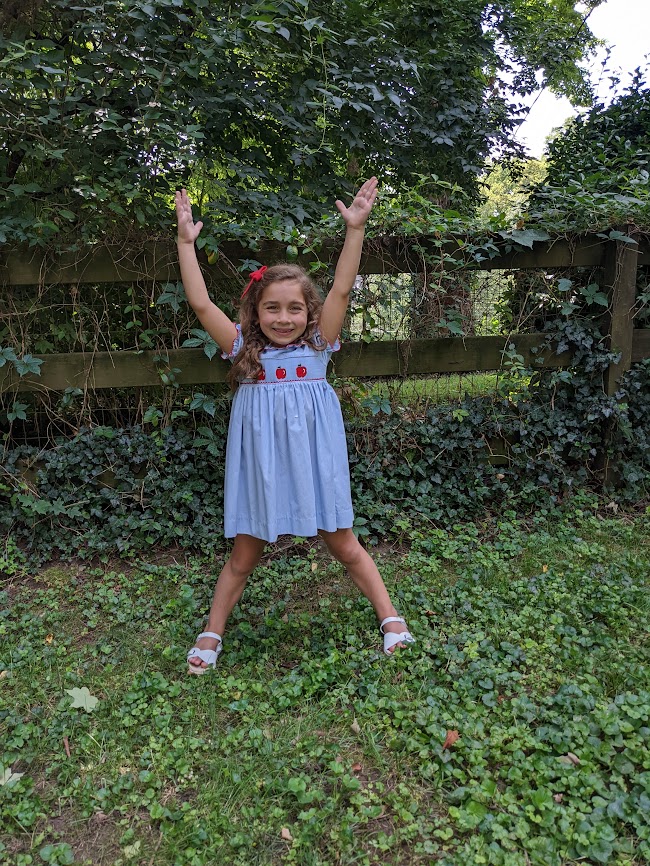 y
Y
A a
A a
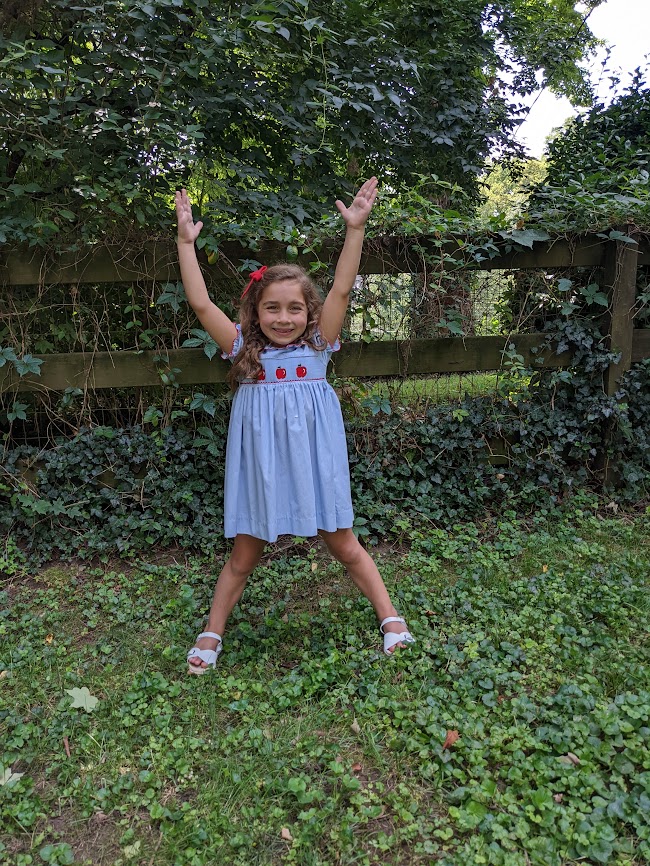 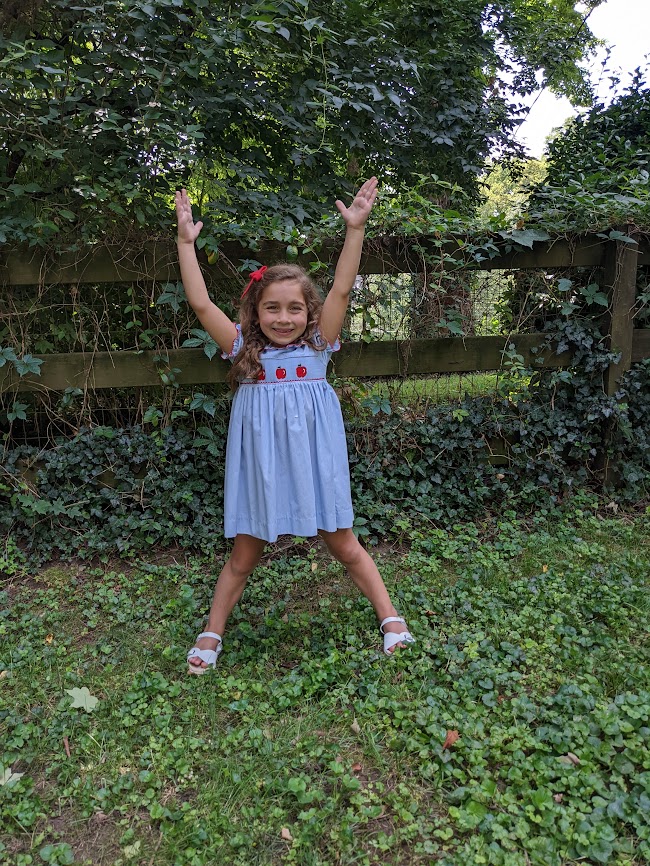 L
K
A a
A a
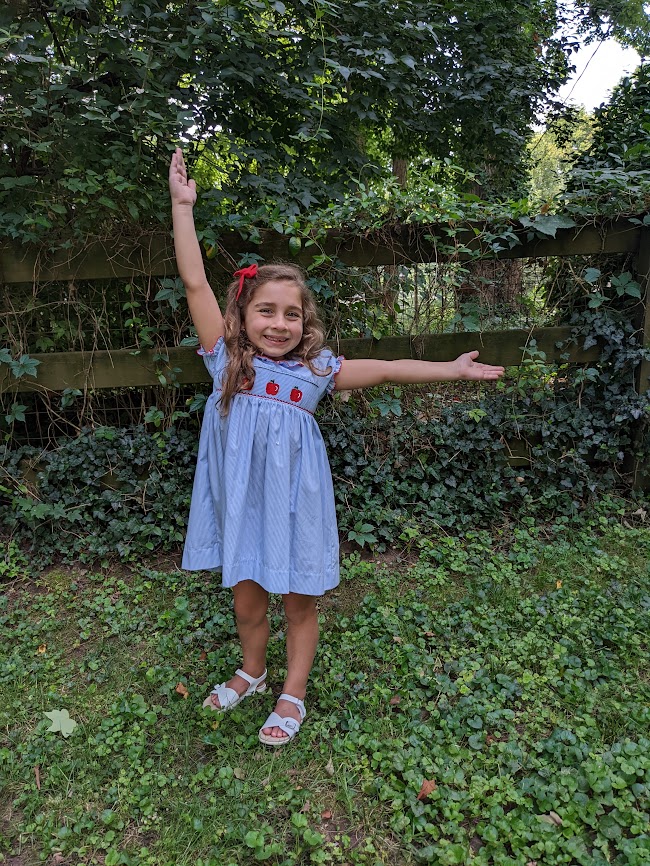 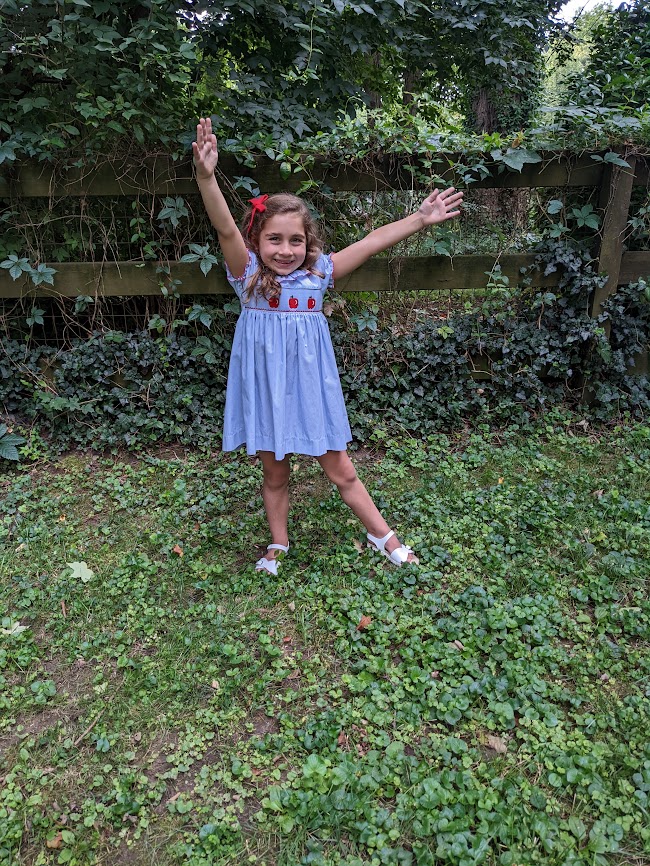 l
k
A a
A a
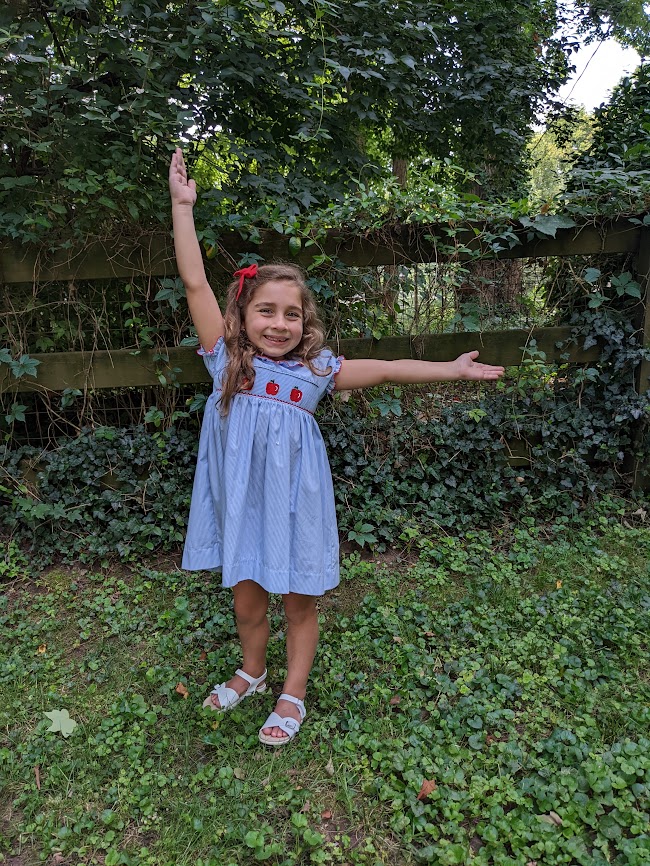 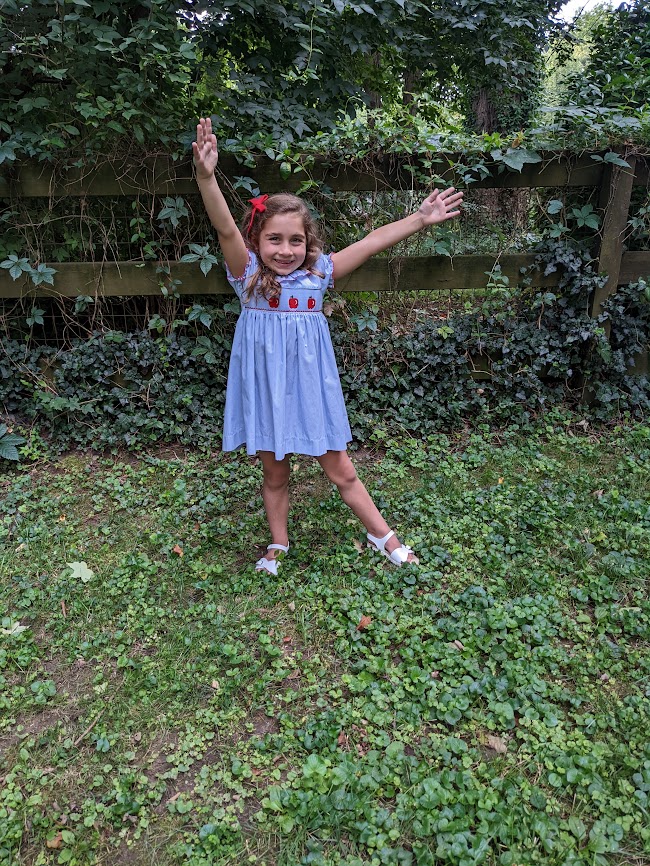 j
J
A a
A a
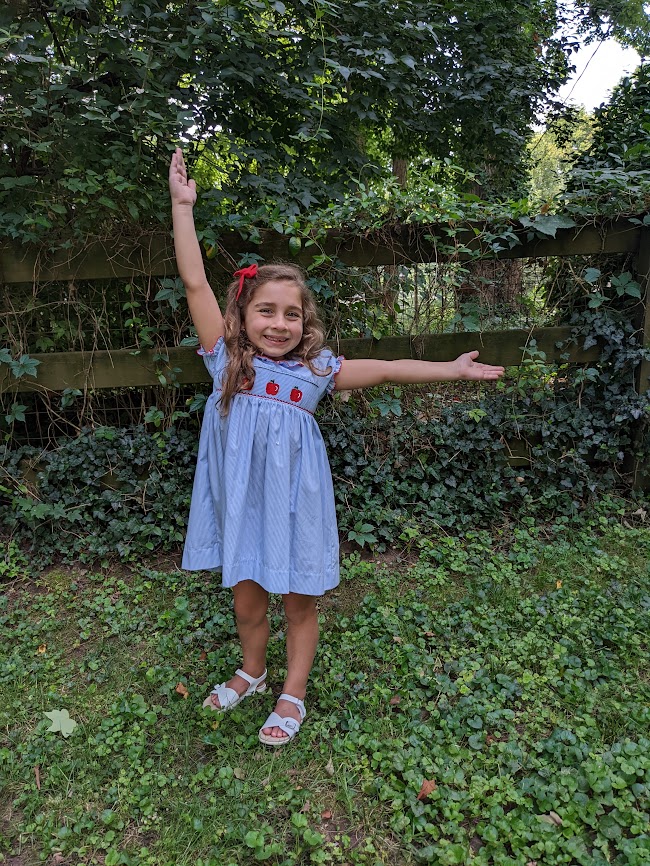 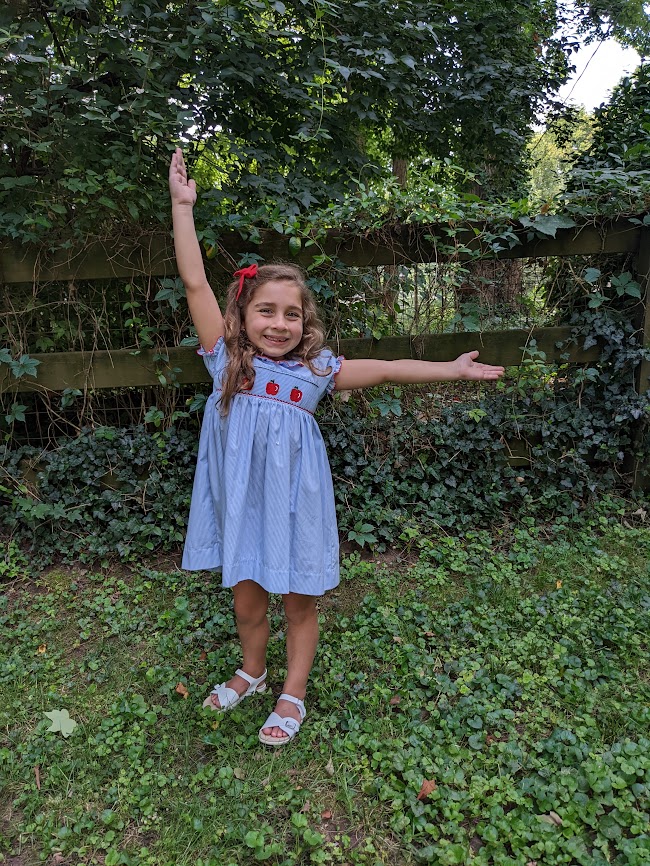 m
M
A a
A a
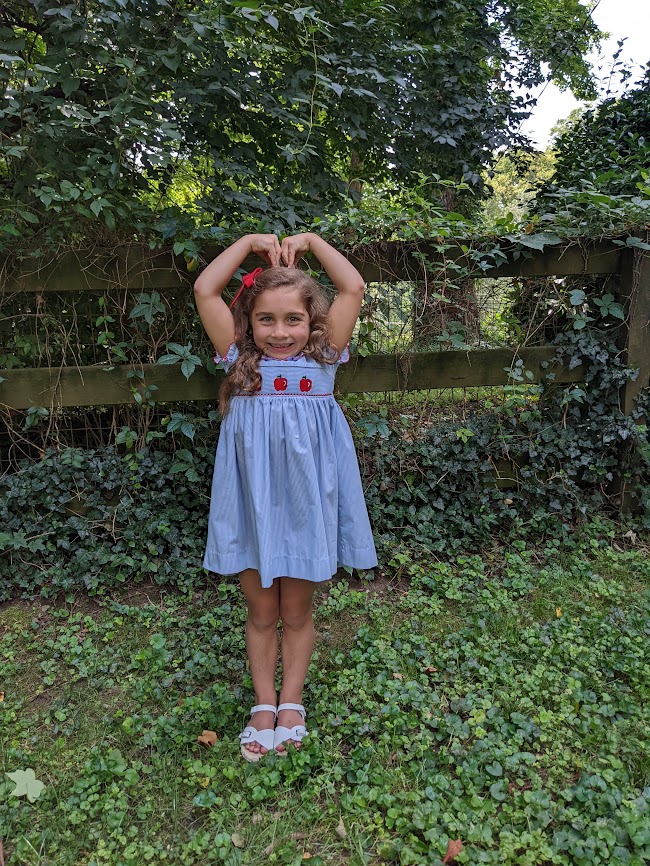 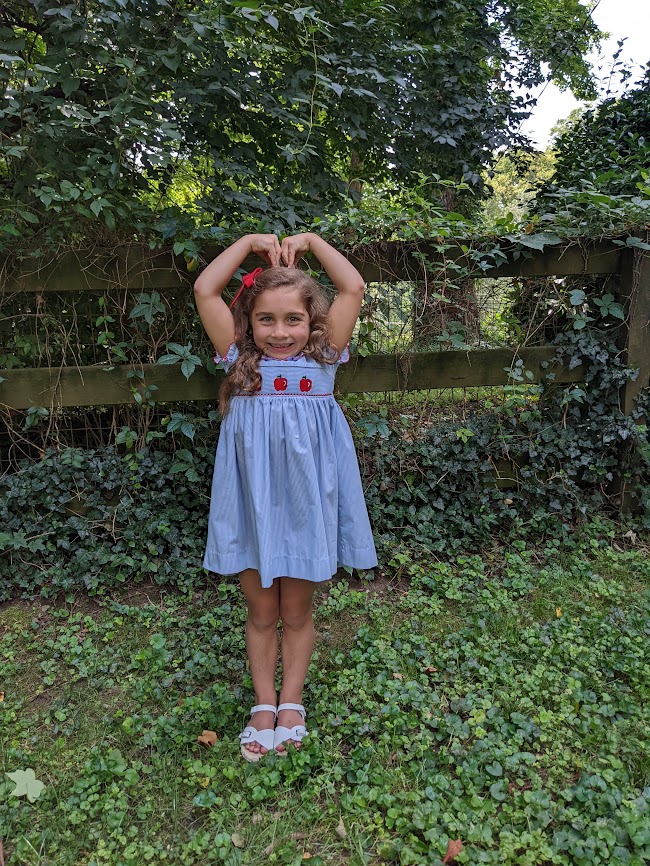 o
O
A a
A a
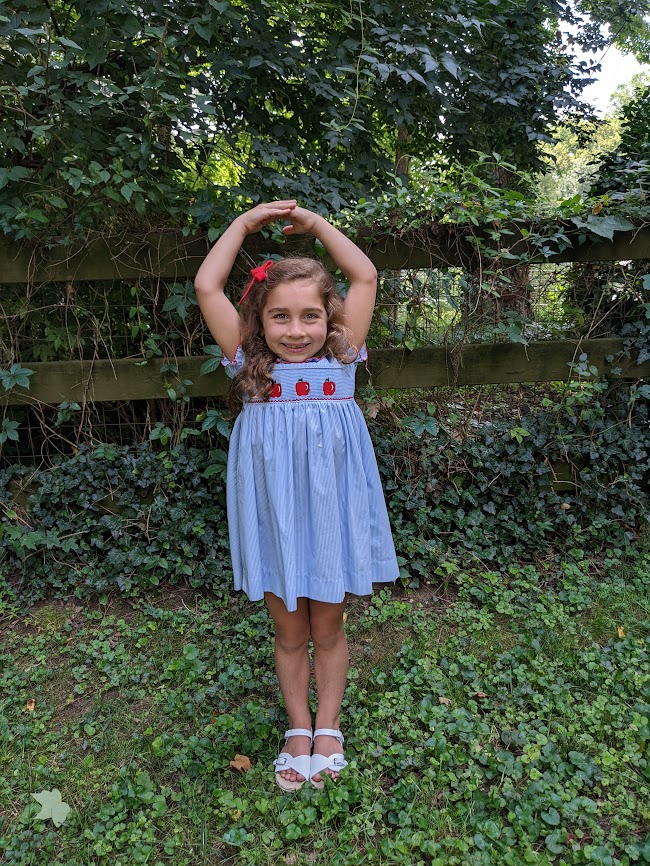 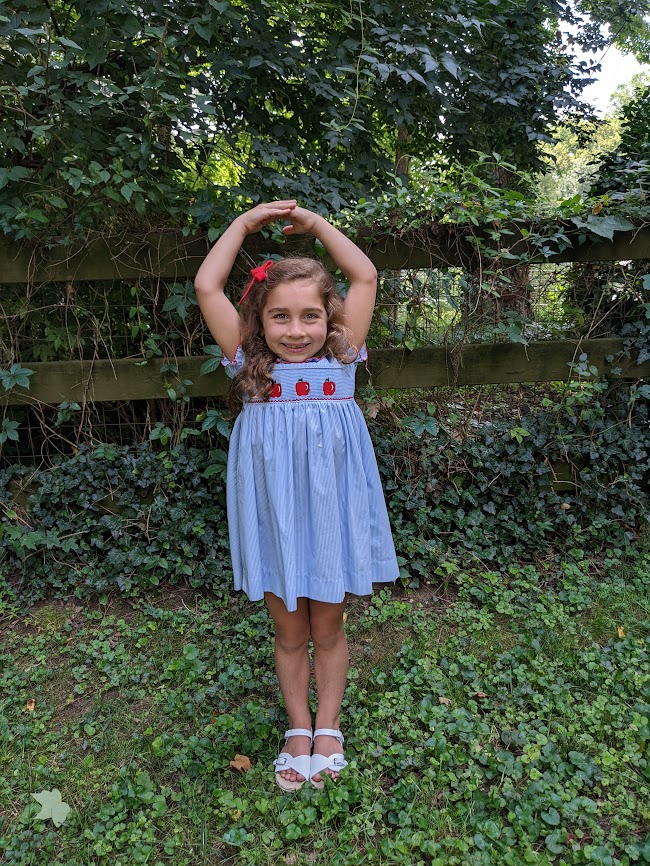 q
Q
A a
A a
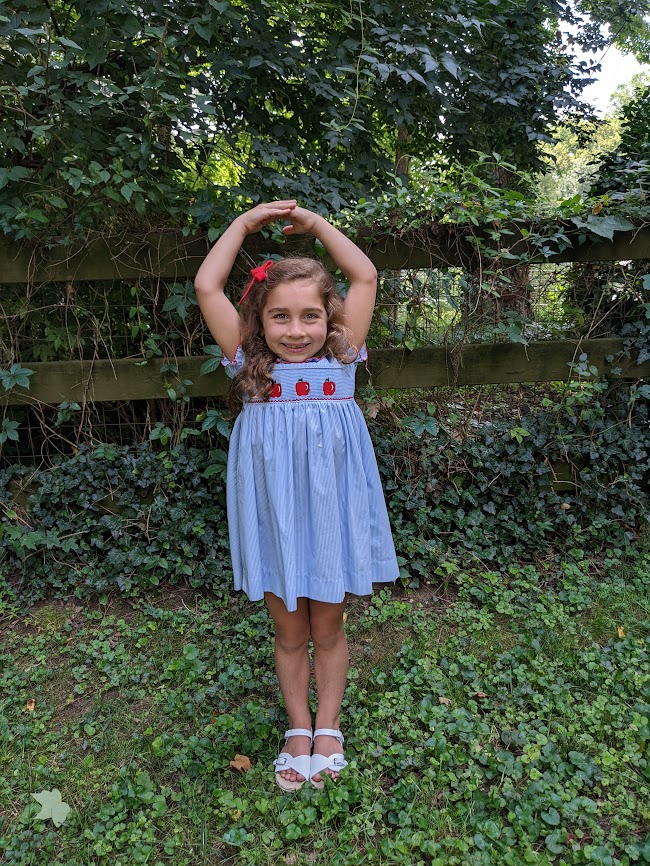 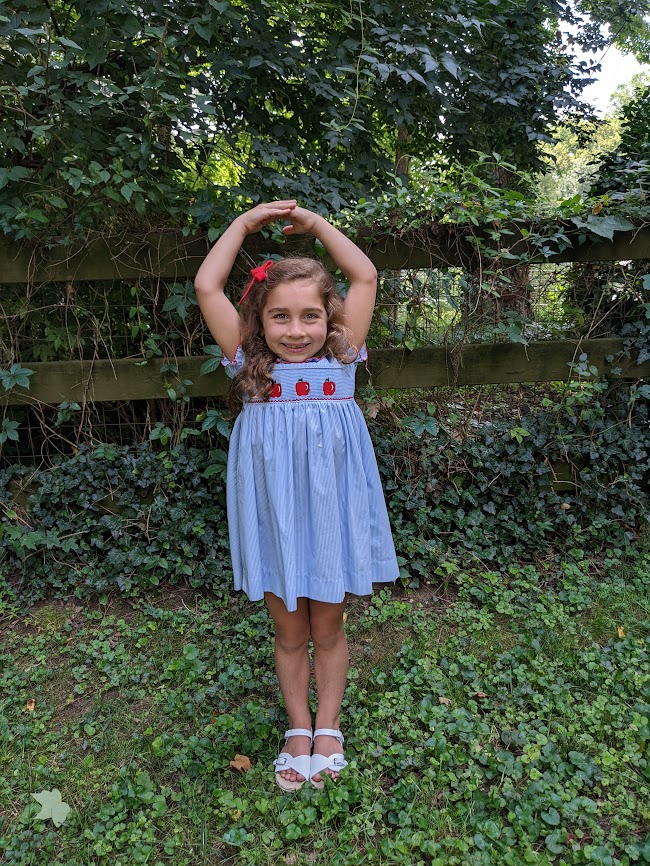 R
r
A a
A a
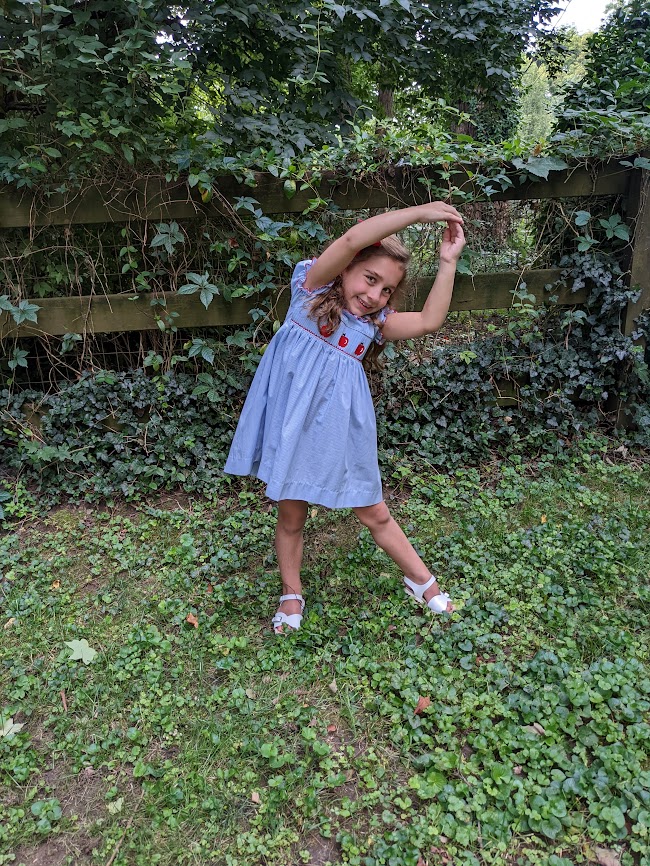 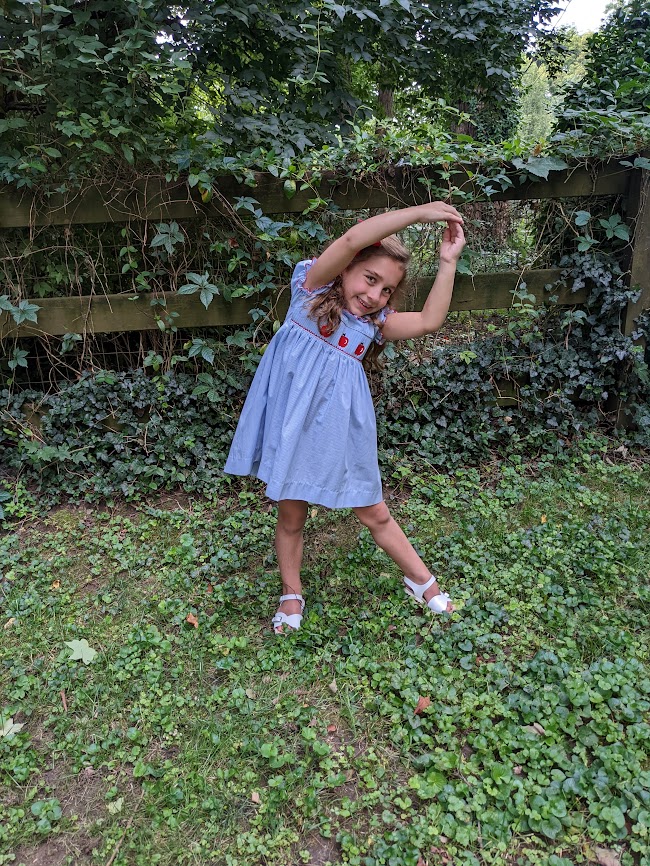 T
t
A
A a
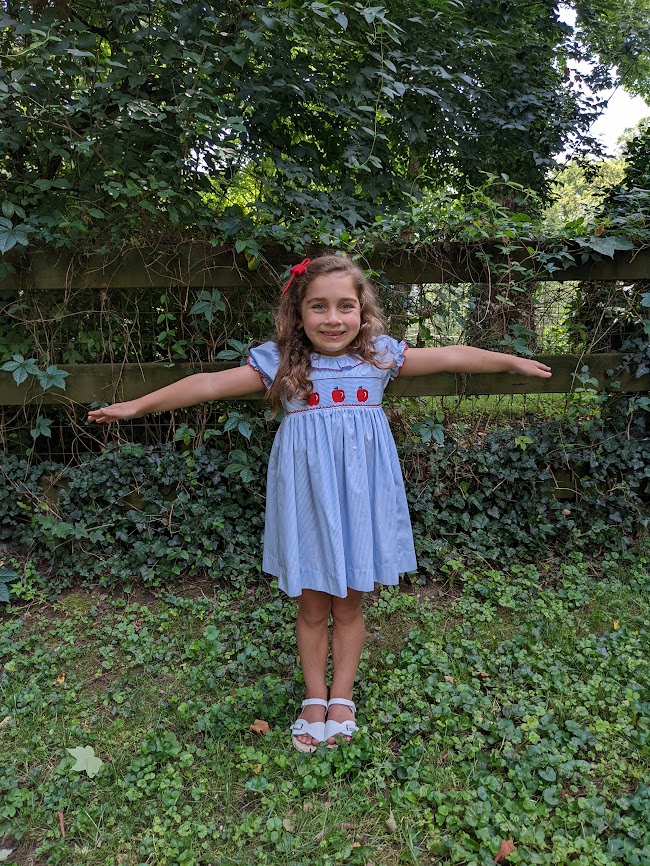 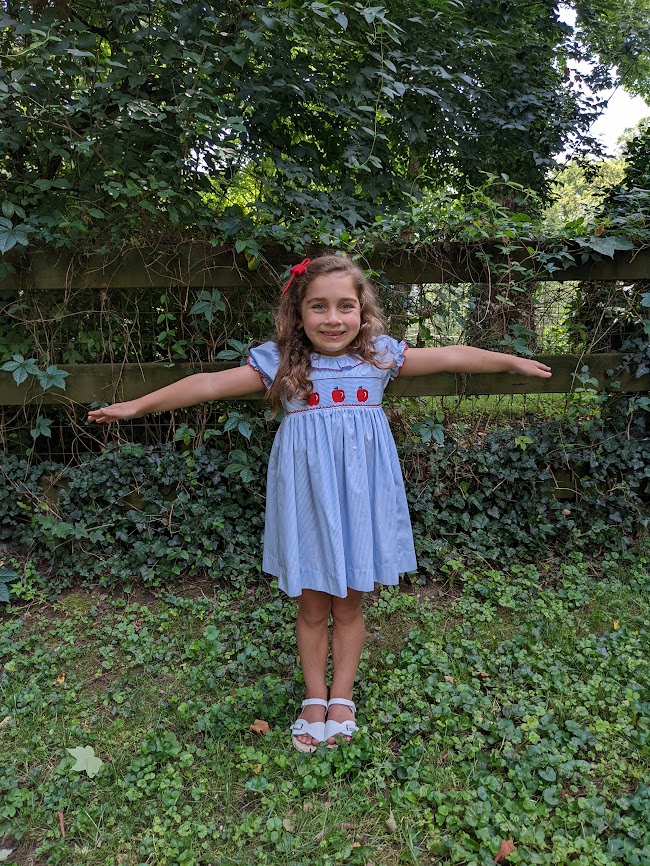 u
U
A a
A a
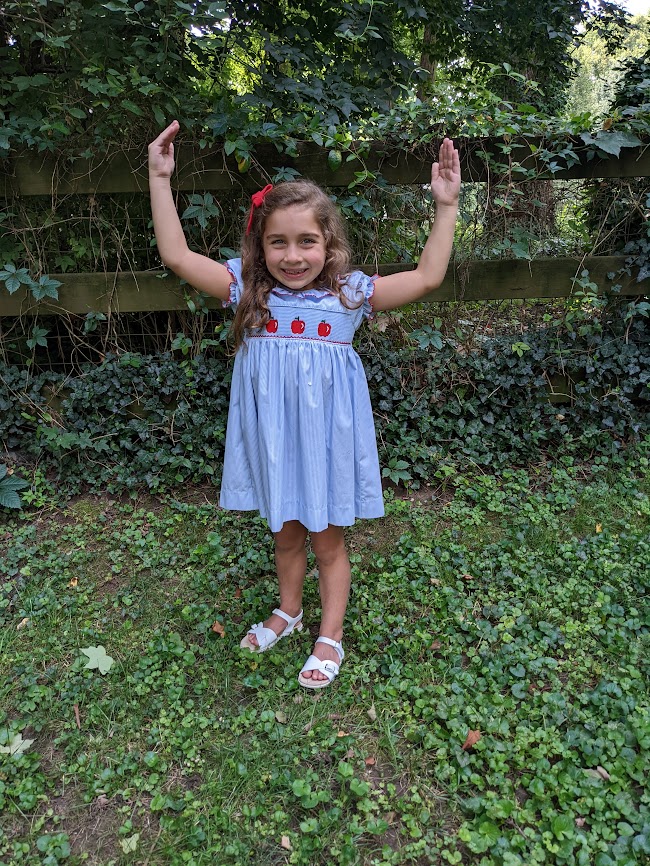 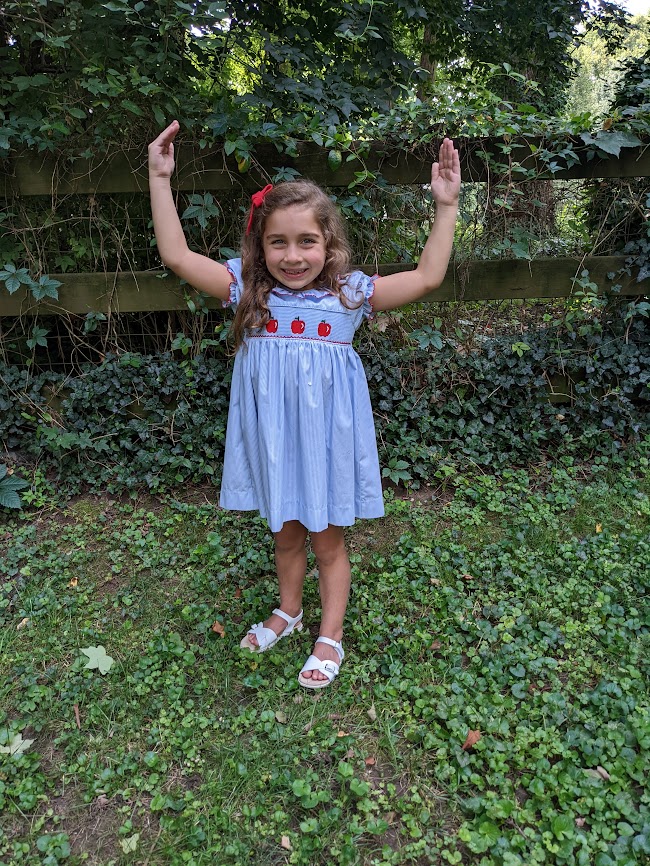 Z
z
A a
A a
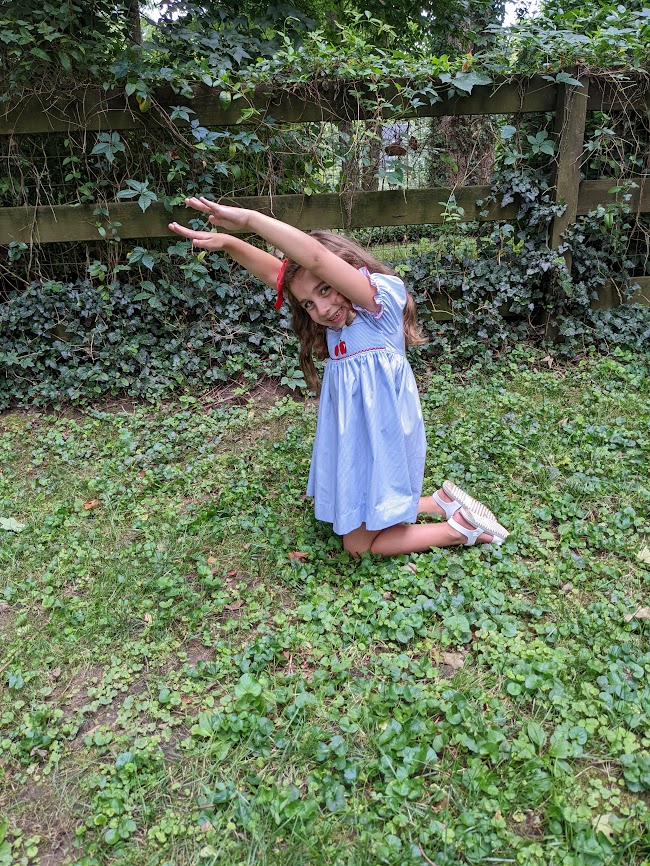 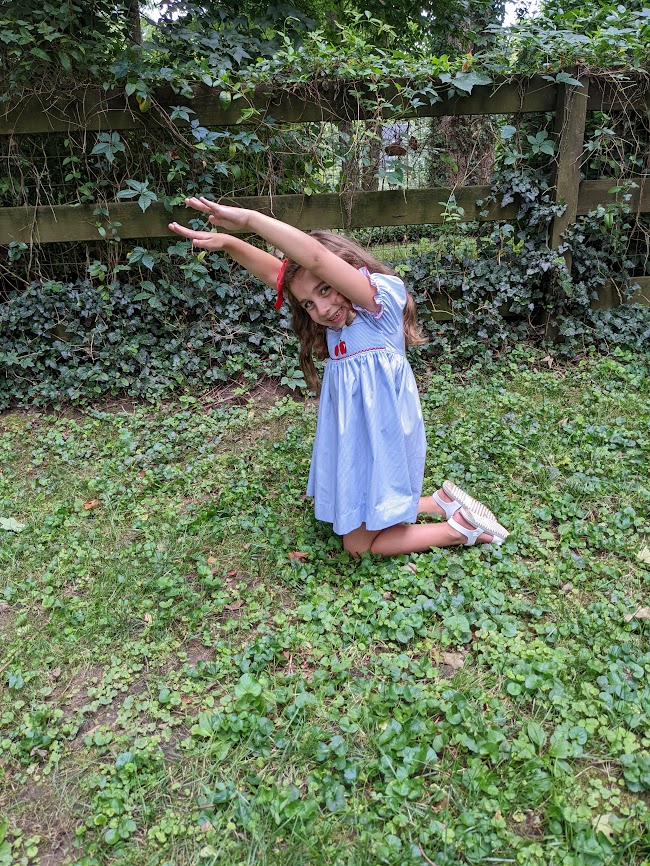